ATUALIZAÇÃO DA CERTIDÃO DE REGISTRO
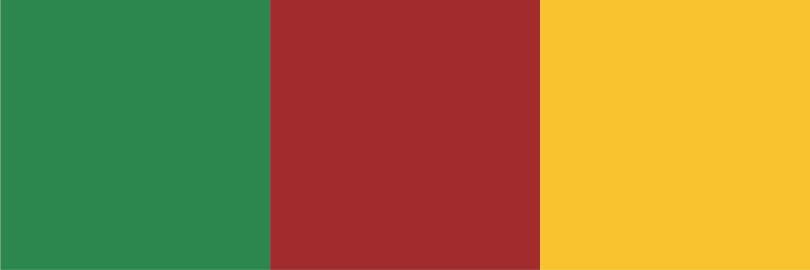 Deverá ser solicitada anualmente;

 Validade, impressa na Certidão
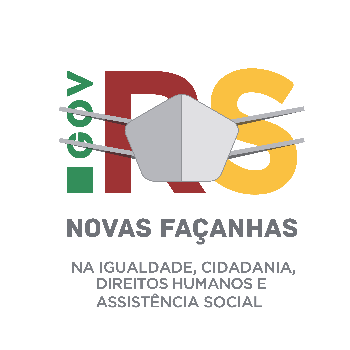 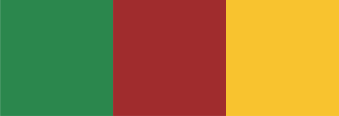 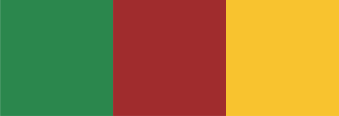 DOCUMENTOS EXIGIDOS PARA A ATUALIZAÇÃO DA CERTIDÃO DE REGISTRO
Decreto Estadual 34627/93

A partir de 01/junho, as atualizações das Certidões, somente poderão serem feitas via site Pró-Social RS -https://prosocial.rs.gov.br e não mais através do envio da documentação na forma física ou por e-mail. 
https://igualdade.rs.gov.br/serviços/divisão de registros
Tutorial (com passo a passo e orientações).
 Checklist: 
Atualização da Certidão de Registro
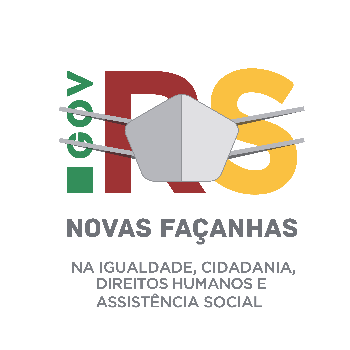 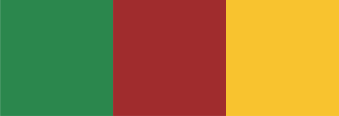 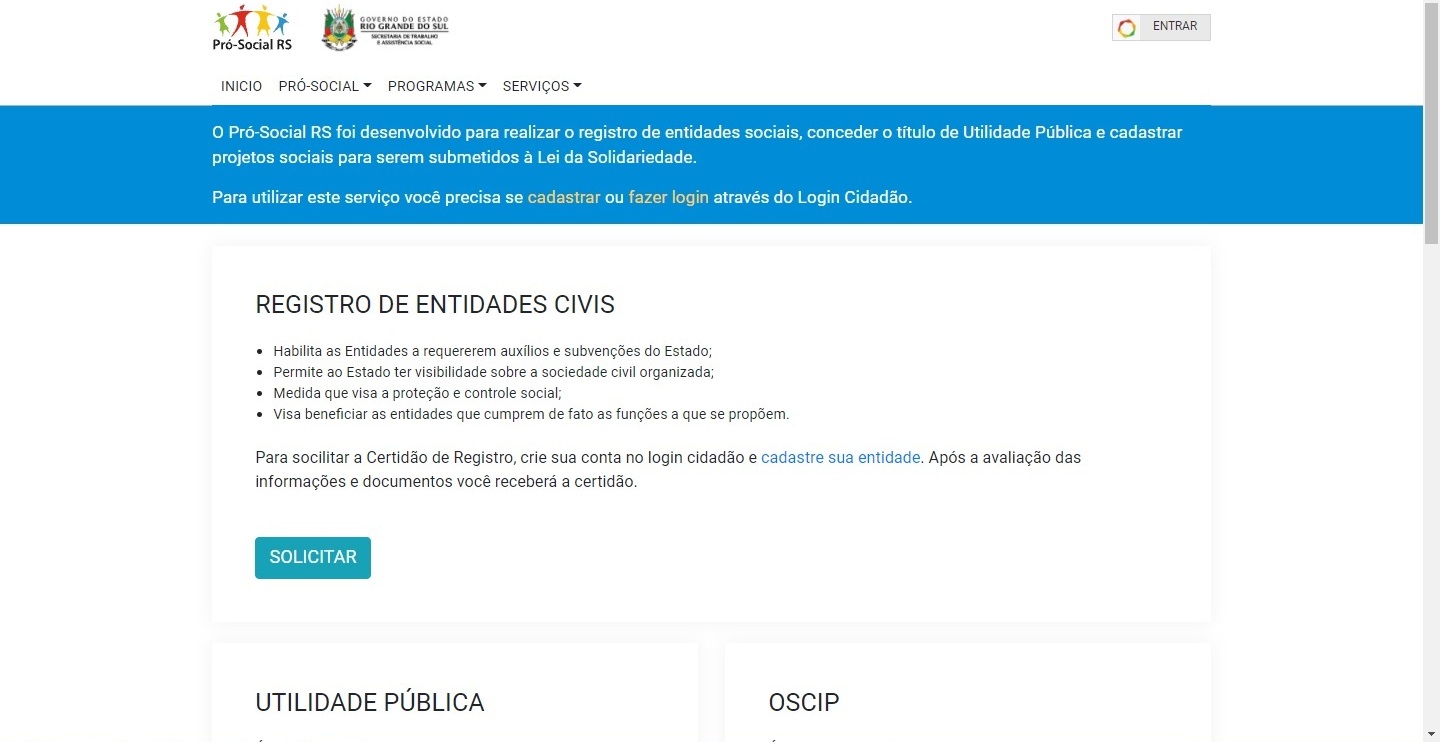 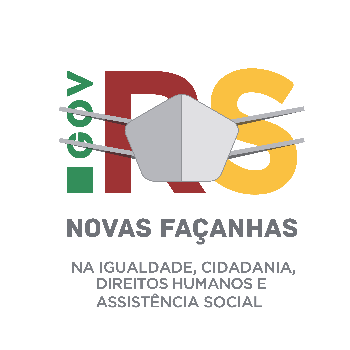 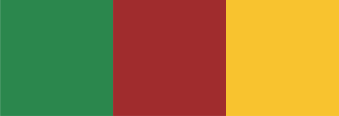 Requerimento: cadastro do administrador
Documento assinado pelo (a) presidente
 Datado;
 Dirigido à Secretaria de Igualdade, Cidadania, Direitos Humanos e 
    Assistência Social – Divisão de Registros;
 Contendo: Dados da Entidade (razão social, CNPJ e endereço);
 CPF e E-mail (do administrador a ser cadastrado)
 Objeto: requerer o cadastro, do administrador, do Sistema PRÓ-SOCIAL RS 
 Modelo: https://igualdade.rs.gov.br/serviços/divisão de registros
    Modelo de requerimento – cadastro do administrador
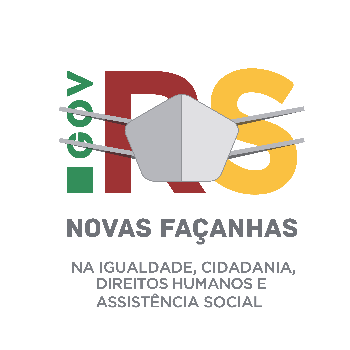 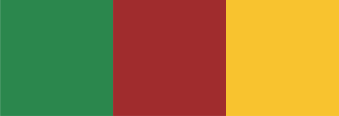 1. Requerimento
Documento assinado pelo (a) presidente;
 Datado;
 Dirigido à Secretaria de Igualdade, Cidadania, Direitos Humanos e  
    Assistência Social – Secretária Regina Becker;
 Dados da Entidade (razão social, CNPJ e endereço);
 Objeto: requerer as atualizações da Certidão de Registro e no  Programa Nota Fiscal Gaúcha.
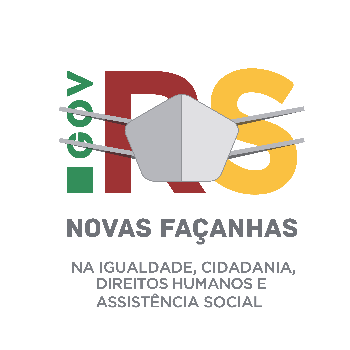 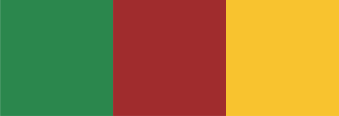 2. Atestado de pleno e regular funcionamento
Emitido:
  Pela Prefeitura e assinado pelo (a) prefeito (a) em exercício; 
  Papel timbrado;
 Constando:
 Razão social, CNPJ e endereço da Entidade;
 Com a nominata da diretoria atual;
 Data do início e término da gestão.
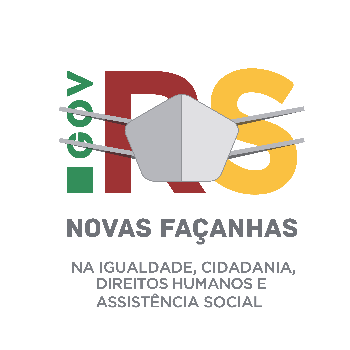 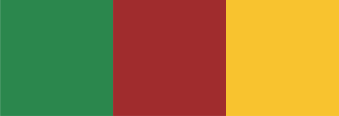 3. Ata de eleição e posse, da Diretoria em exercício
Datada;
 Menção da eleição e  posse;
 Constando:
  Razão social e CNPJ da Entidade;
  Início e término da gestão,com dia/mês/ano;
 Caso não conste os dados exigidos, deverá ser redigida uma declaração.
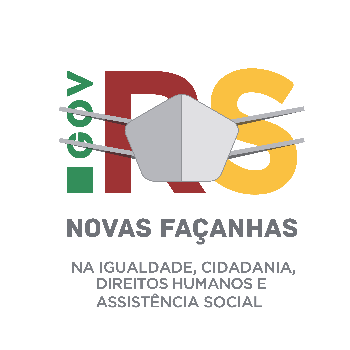 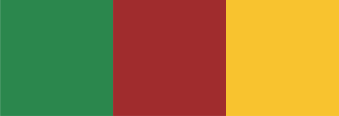 4. Comprovante de inscrição e de situação cadastral (CNPJ) • Atualizado
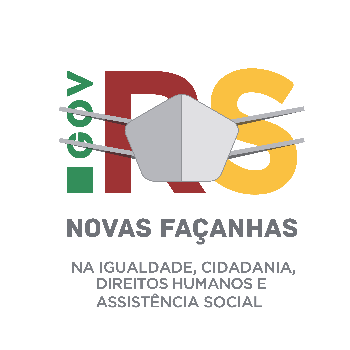 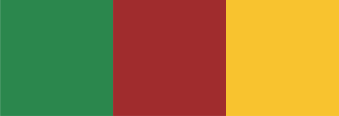 5. Balanço Patrimonial e Financeiro
Devendo conter:
  Exercício do ano anterior ;
  Razão social;
  CNPJ;
  Assinatura do (a) presidente;
  Carimbo e assinatura do (a) contador (a);
 Até o dia 28/fev será aceito o exercício de 2020, a partir de 1º de março, somente o de 2021;
 Não pode ser livro caixa.
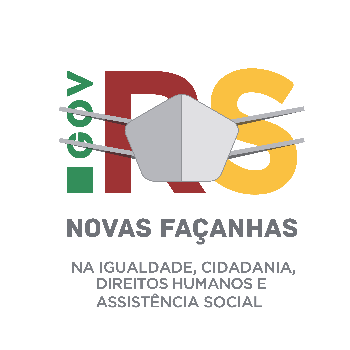 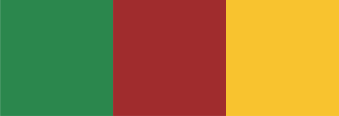 6. Ficha de atualização de cadastro
Disponível no Site: igualdade.rs.gov.br/serviços/Divisão de  
   Registros – ficha de cadastro;
Devendo estar:
 Devidamente preenchida;
 Datada;
 Assinada pelo (a) presidente.
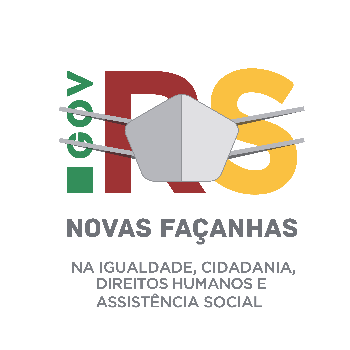 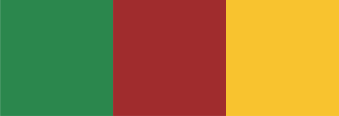 7. Extrato de conta bancária
Contendo:
  Identificação do banco;
  Nome da Entidade;
  Agência;
  Conta corrente;
  Exceto: conta poupança do Banco do Brasil e Sicredi e   
                 bancos virtuais.
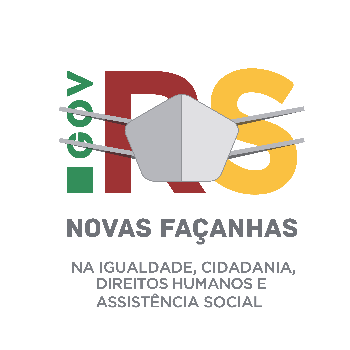 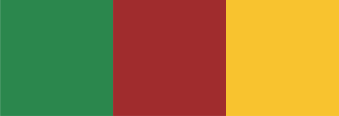 Observações importantes:
1º - Assistir o Tutorial;
2º - Solicitar o cadastro do administrador;
3º - Providenciar a documentação
4º - Após receber a confirmação do cadastro do administrador:
    Acessar https://prosocial.rs.gov.br
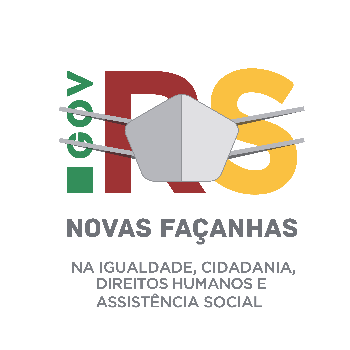 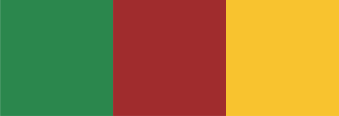 5º - Documentos enviados somente via Portal, devendo seguir os padrões:                                                       
1) Digitalizados em PDF: - no sentido correto (vertical);
     - separadamente, ou seja, um arquivo para cada documento;
2) Arquivo renomeado, com o nome do documento;
3) Extensão do arquivo, não poderá ultrapassar a 999KB
4) Documentos com mais de uma página, digitalizar em um único arquivo 
5) Autenticação no verso, não é necessário digitalizar;
6) Anexar somente, os documentos listados no Checklist;
7) Iniciar o processo somente, quando estiverem com a 
    documentação completa.
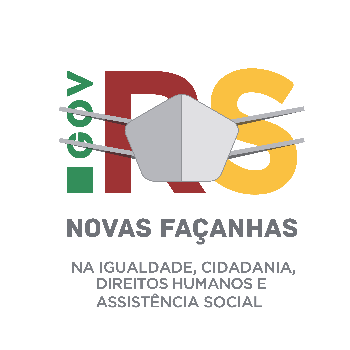 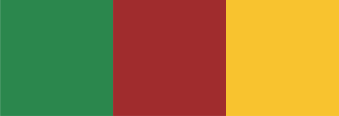 SITE: www.igualdade.rs.gov.br
E-MAIL: registro@igualdade.rs.gov.br
TELEFONES: 3288.6502/3288.6500
ENDEREÇO: AV. BORGES DE MEDEIROS, 1501, 8º ANDAR
CEP: 90119-900 . PORTO ALEGRE - CENTRO


AGRADECEMOS A  ATENÇÃO!

ELAINE JUBETTE E MONIQUE GUIMARÃES
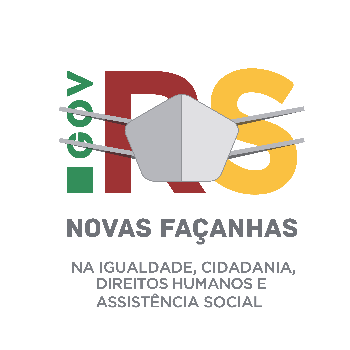 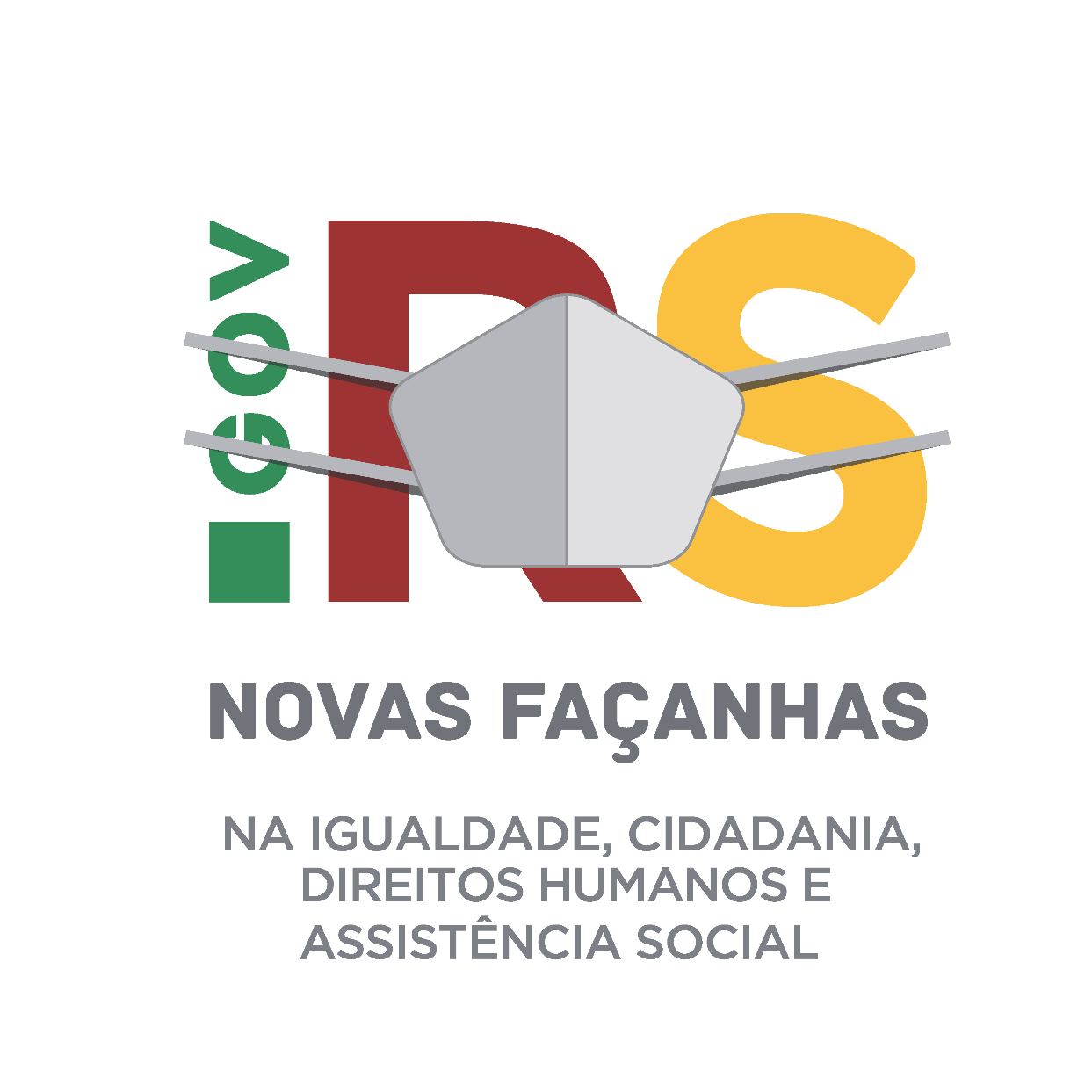